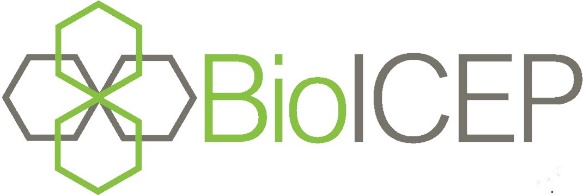 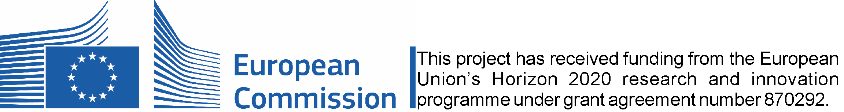 H2020-NMBP- BIO-CN-2019CE-BIOTEC-05-2016-870292 –BIOICEP
Bio Innovation ofa Circular Economy for PlasticsPartnerSpeaker
Meeting month 00Host-Citydd/mm/yyyy
Add your logo
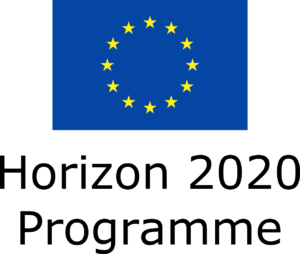 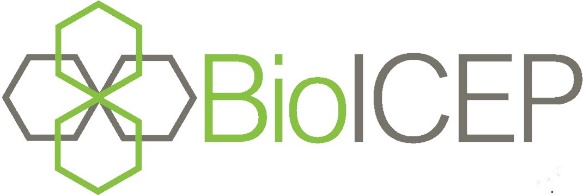 Add your logo
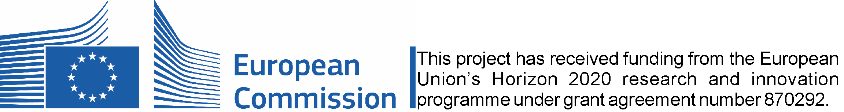 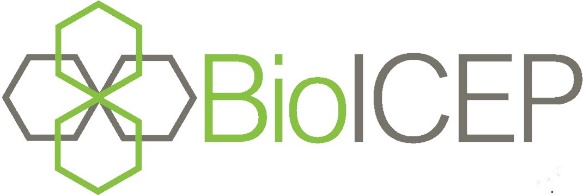 Thank you!
Contact of speaker and/or institution (address, email, etc.)
Add your logo